Observed Relationships Between Daily Cycles of Radiation, Clouds, and Streamflow in the East River Watershed

 William Rudisill and Dan Feldman
SAIL/SPLASH/SOS Science Meeting
November 2, 2023 
Boulder, CO
Liquid water path
Ice water path 
Cloud depth 
Cloud temperature (longwave)
Problem Statement and Motivation
The impact on clouds on the surface energy balance (SEB), snowmelt, and streamflow in snow-dominated, mountain watersheds is relatively poorly explored

How do the radiative impacts of clouds impact streamflow responses? Is there a relationship between cloud cover and diurnal streamflow amplitudes?
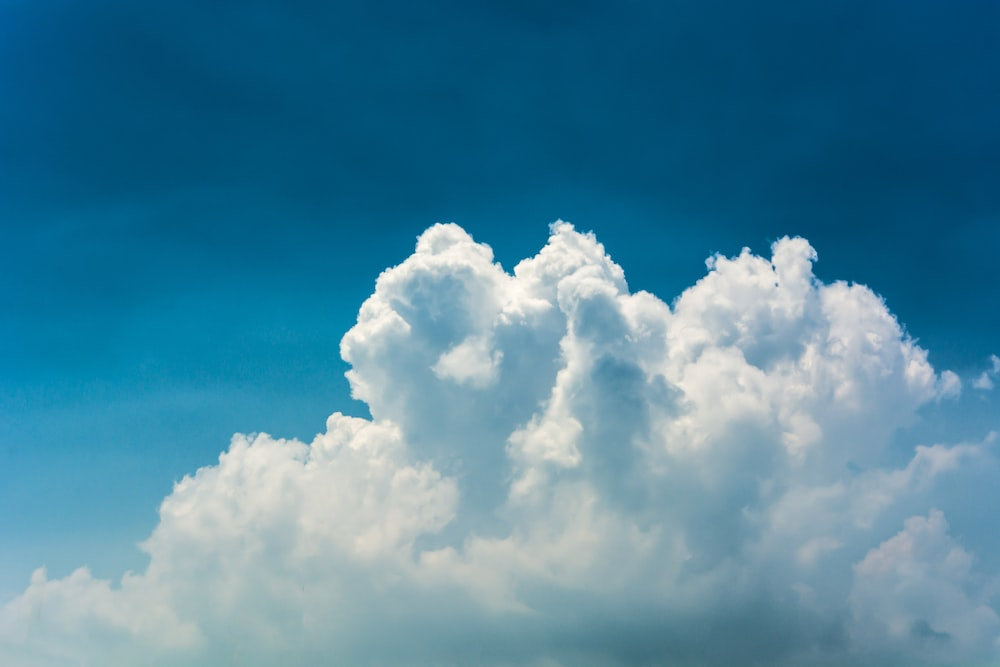 - Shortwave
+ Longwave
(?)
Determining Cloud Radiative Effects
Determining Cloud Radiative Effects
Observed by SAIL SEBS system
Modeled using RRTMG radiative transfer model with clouds turned OFF
Determining Cloud Radiative Effects
Broadband shortwave albedo (daily avg.)
RRTMG Configuration
Using RRTMG Version 4

Correlated K-method with 14 spectral bands

Used in NWP models, GCMs, etc.

Models extinction of radiation by water vapor, carbon dioxide, ozone, methane, oxygen, nitrogen, aerosols, and Rayleigh scattering.

Climlab—RRTMG provides pre-compiled binaries with a python wrapper function)
RRTMG: Clear Sky
Downwelling Shortwave Flux (w/m2)
Left: RRTMG Modeled downwelling shortwave flux compared against SAIL observations at the M1 site.
To do: verify AOD information is being used appropriately. Using ECMWF aerosol option with AOD at 550 nm input
Aside: Terrain Shadowing
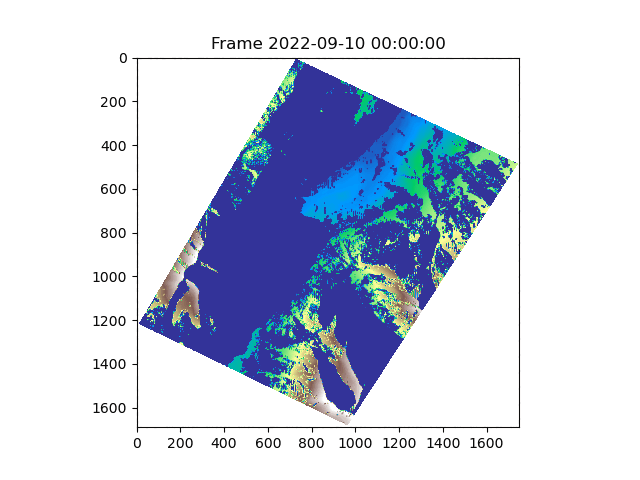 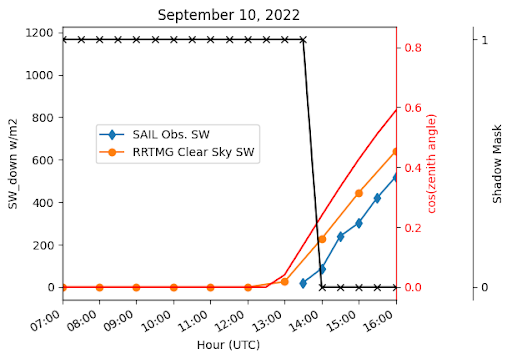 B) Cosine of the solar zenith angle (red), modeled downwelling solar radiation (orange), observed downwelling solar radiation (blue), and presence/absence of shadows (black) for September 10, 2022. Time is in UTC
A) Terrain shadow mask (blue) and terrain elevation By hour for 2022-09-10. Based on the NEON digital elevation model upscaled to 5 meters.
**13:00 UTC is 07:00 a.m local time
Results: Shortwave Cloud Radiative Forcing and Cloud Radiative Effect
Daily and Weekly averaged quantities:
Daytime cloud fraction measured by the total-sky imager 
Land surface albedo measured by the SEBS at M1
Cloud Radiative Effect
 Cloud Radiative forcing
Both CRE and CRF are at their maximum during the warm season — more potent clouds and lower albedo
Emergence of Sub Daily Cycles of Cloud Cover
Seasonal characteristics of the 
diurnal cycle of cloud detection
Blue: cloud detection probability
Red: Clear Sky SW downwelling (rrtmg no-clouds)

Green: SEBS Observed downwelling SW (M1)
Notes:
4-minute data from Kollias algorithm VAP (“ARSCLKAZR1KOLLIAS”)
is assigned “1” if a cloud base is detected and “0” if not. 

Uses micropulse lidar, cielometer, KAZR backscatter — ultimately ingested into the ARSCL VAP (?)
Results: Relationship between Daily Avg. CRE and Cloud Properties
Left: Daily avg. relationships between average liquid water path (LWP) retrieved from the SAIL microwave radiometer, cloud cover percentage from the the total-sky imager, and CRE (Clear - All-Sky)
High CRE SW values are achieved when the liquid water path is high
Reflection by surrounding terrain during dry, cloudless days (also at low sun angles; not shown)?
How does (??) this relate to streamflow?
Streamflow in snow-dominated watersheds shows daily fluctuations in response to the land surface energy balance through snowmelt and evapotranspiration (opposite relationship with solar radiation!)
The East River Watershed
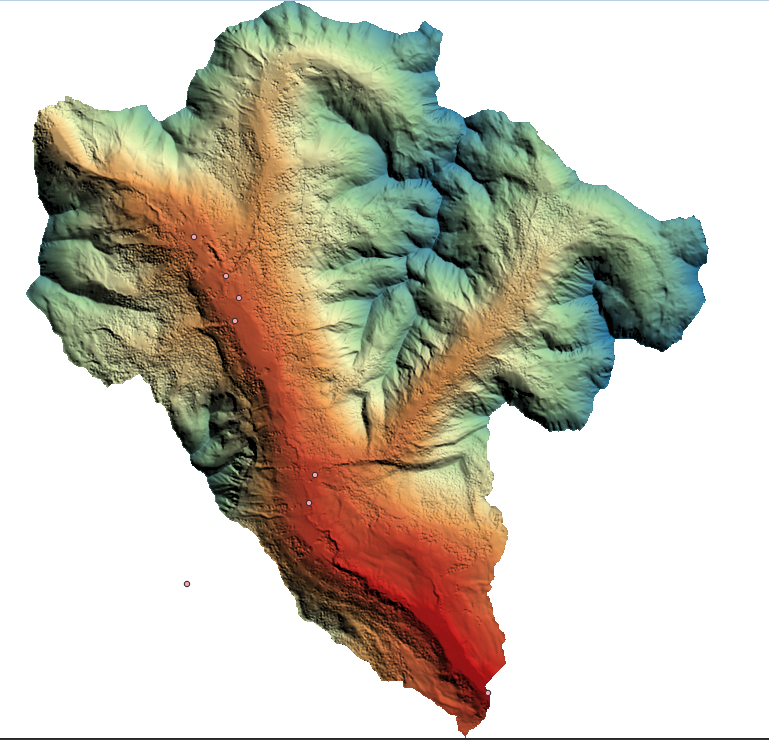 Observed Streamflow
Stream gauge at “pumphouse” station collected 
by the East River SFA (Carroll et. al; available on ESS-DIVE)
How does (??) this relate to streamflow?
Overnight T2m below zero inhibits melt+streamflow  

Cloud cover and CRE are not well correlated with T2m anomalies (not shown)

Streamflow does not rise rise with T2m, beginning around  ~6/7 (suggesting snow limitation)
: the hourly (t) detrended streamflow
How does (??) this relate to streamflow?
: hour in radians
: amplitude of the wave
: phase velocity (cycles per period)
: phase
Date — 2022
: gain
streamflow 
(cms)
Orange: observed streamflow
Blue: fitted sine wave
***hour is in UTC
How does (??) this relate to streamflow?
Daily Streamflow amplitude vs. daily avg. CRE for the snowmelt period (April-15 to July-15)
Amplitudes are a significant fraction of the total discharge (sometimes ~25%)

The highest amplitude days generally happen when skies are clear 

Rainfall likely has an impact as well (high CRE with moderate amplitude)
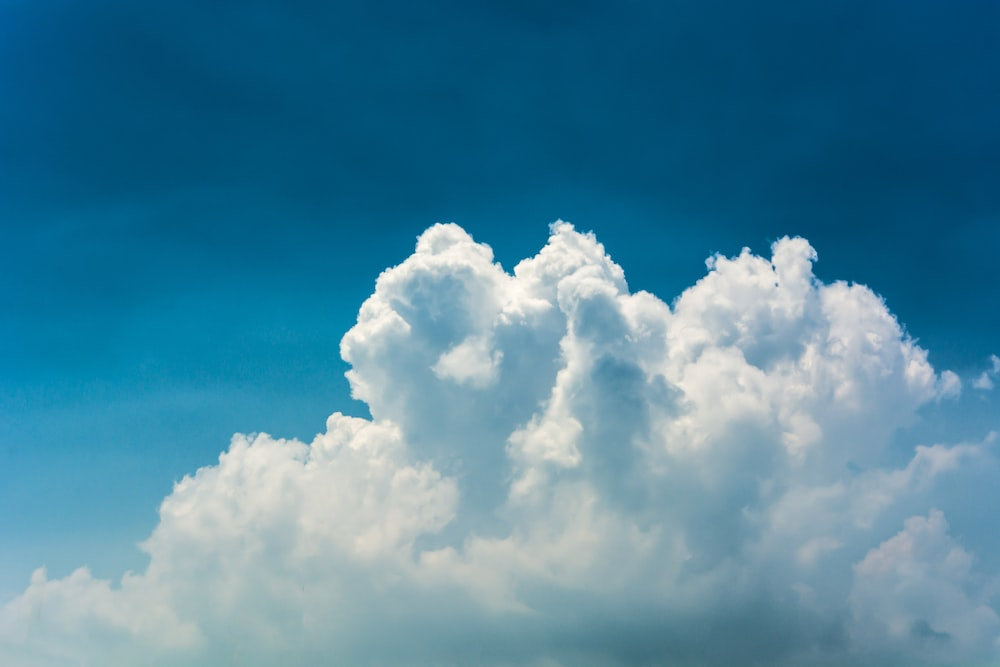 Conclusions and Next Steps
Shortwave CRE and CRF are the strongest in May — October (monsoon flow)

We can detect the emergence of a diurnal cloud cycle that emerges during the summer time (do models, e.g. HRRR show the same?)

Clouds appear to influence streamflow amplitudes during peak melt (what about summer time ET induced cycles?)
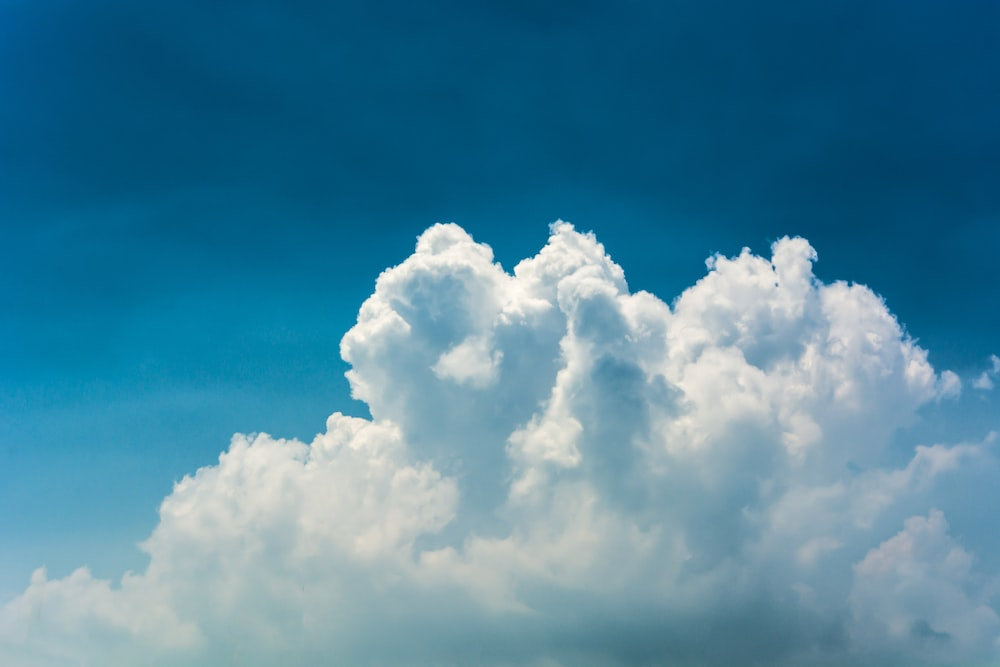 Conclusions and Next Steps
To Do Items:

Quantify CRE in the longwave — overnight LW might be interesting 

Characterize the sensitivity of the diurnal character of streamflow to CRE and other snowmelt fluxes (LW and sensible heat flux in particular — neural network??)
Thank you
Would you like to collaborate? 

WilliamRudisill@lbl.gov

Thanks!